10.3 Parallel Lines & Transversals
Parallel Lines and Transversals
What would you call two lines which do not intersect?
Parallel
A solid arrow placed on two lines of a diagram indicate the lines are parallel.
Exterior
Interior
The symbol  ||  is used to indicate parallel lines.
Exterior
AB  ||  CD
Parallel Lines and Transversals
A slash through the parallel symbol  ||  indicates the lines are not parallel.
AB  ||  CD
Parallel lines
Non-Parallel lines
transversal
transversal
Transversal
A line, ray, or segment that intersects 2 or more COPLANAR lines, rays, or segments.
Exterior
Exterior
Interior
Interior
Exterior
Exterior
Parallel Lines and Transversals
Transversal -
A transversal is a line which intersects two or more lines in a plane.  The intersected lines do not have to be parallel.
Lines j, k, and m are intersected by line t.  Therefore, line t is a transversal of lines j, k, and m.
exterior
interior
exterior
INTERIOR        –The space INSIDE the 2 lines
EXTERIOR       -The space OUTSIDE the 2 lines
1
2
3
4
5
6
7
8
Special Angle Relationships
Interior Angles
<3 & <6 are Alternate Interior angles
<4 & <5 are Alternate Interior angles
<3 & <5 are Same Side Interior angles
<4 & <6 are Same Side Interior angles
Exterior
Interior
Exterior
Exterior Angles
<1 & <8 are Alternate Exterior angles
<2 & <7 are Alternate Exterior angles
<1 & <7 are Same Side Exterior angles
<2 & <8 are Same Side Exterior angles
1
2
3
4
6
5
7
8
If the lines are not parallel, these angle relationships DO NOT EXIST.
Special Angle RelationshipsWHEN THE LINES ARE PARALLEL
♥Alternate Interior Angles
  are CONGRUENT
♥Alternate Exterior Angles are CONGRUENT
♥Same Side Interior Angles are SUPPLEMENTARY
♥Same Side Exterior Angles are SUPPLEMENTARY
Exterior
Interior
Exterior
Corresponding Angles & Consecutive Angles
Corresponding Angles: Two angles that occupy corresponding positions.
 2   6,  1   5,  3   7,  4   8
Exterior
1
2
3
4
Interior
5
6
7
8
Exterior
L
Line L
G
Line M
P
A
B
Line N
Q
D
E
F
Corresponding Angles
When two parallel lines are cut by a transversal, pairs of corresponding angles are formed.
ÐGPB = ÐPQE
ÐGPA = ÐPQD
ÐBPQ = ÐEQF
ÐAPQ = ÐDQF
Four pairs of corresponding angles are formed.
Corresponding pairs of angles are congruent.
Same Side Interior/Exterior  Angles
Same Side Interior Angles: Two angles that lie between parallel lines on the same sides of the transversal.


Same Side Exterior Angles: Two angles that lie outside parallel lines on the same sides of the transversal.
m3 +m5 = 180º, m4 +m6 = 180º
Exterior
1
2
m1 +m7 = 180º, m2 +m8 = 180º
3
4
Interior
5
6
7
8
Exterior
Consecutive Angles
Consecutive Interior Angles: Two angles that lie between parallel lines on the same sides of the transversal.


Consecutive Exterior Angles: Two angles that lie outside parallel lines on the same sides of the transversal.
m3 +m5 = 180º, m4 +m6 = 180º
1
2
m1 +m7 = 180º, m2 +m8 = 180º
3
4
5
6
7
8
12
L
Line L
G
Line M
P
A
B
Line N
Q
D
E
F
Interior Angles
The angles that lie in the area between the two parallel lines that are cut by a transversal, are called interior angles.
Exterior
ÐBPQ + ÐEQP = 1800
600
1200
Interior
1200
600
ÐAPQ + ÐDQP = 1800
Exterior
The measures of interior angles in each pair add up to 1800.
A pair of interior angles lie on the same side of the transversal.
Alternate Interior/Exterior Angles
Alternate Interior Angles: Two angles that lie between parallel lines on opposite sides of the transversal (but not a linear pair).
Alternate Exterior Angles: Two angles that lie outside parallel lines on opposite sides of the transversal.
 3   6,  4   5
 2   7,  1   8
1
2
Exterior
3
4
Interior
5
6
7
8
Exterior
L
Line L
G
Line M
P
A
B
Line N
Q
D
E
F
Alternate Interior Angles
Alternate angles are formed on opposite sides of the transversal and at different intersecting points.
ÐBPQ = ÐDQP
ÐAPQ = ÐEQP
Two pairs of alternate angles are formed.
Pairs of alternate angles are congruent.
Parallel Lines w/a transversal AND 
Angle Pair Relationships
Types of angle pairs formed when 
a transversal cuts two parallel lines.
alternate interior angles- AIA
same side interior angles- SSI
same side exterior angles- SSE
alternate exterior angles- AEA
linear pair of angles- LP
corresponding angles - CA
vertical angles- VA
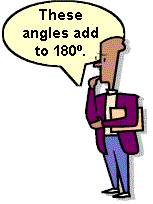 1
2
3
4
6
5
7
8
Let’s Practice
m<1=120°
Find all the remaining angle measures.
120°
60°
120°
60°
120°
60°
120°
60°
Parallel Lines and Transversals
s
t
c
1
3
4
2
5
6
7
8
9
12
11
d
10
14
13
15
16
s || t  and  c || d.

Name all the angles that are congruent to 1.
Give a reason for each answer.
corresponding angles
3  1
vertical angles
6  1
alternate exterior angles
8  1
corresponding angles
9  1
alternate exterior angles
14  1
same side exterior angles
1  4
Another practice problem
40°
180-(40+60)= 80°
Find all the missing angle measures, and name the postulate or theorem that gives us permission to make our statements.
60°
80°
60°
40°
80°
120°
100°
60°
80°
120°
60°
100°
Line L
G
Line M
P
A
B
500
Line L
G
1300
Line M
Line N
A
P
B
Q
E
D
Line L
G
F
Line N
Q
D
E
Line M
P
A
B
F
Line N
Q
E
D
F
Name the pairs of the following angles formed by a transversal.
Test Yourself
Corresponding angles
Alternate angles
Interior angles